Economics—The Basics
7th SS
What is a “good”?
What is a “service”?
Something that you can use or consume, like food or books.  You buy a good with the idea that you will use it, either just once or over and over again.
Something that someone does for you, like give you a haircut, fix you dinner, or teach you!
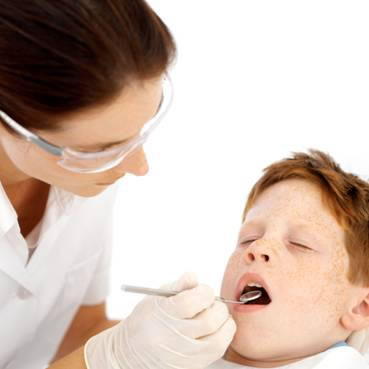 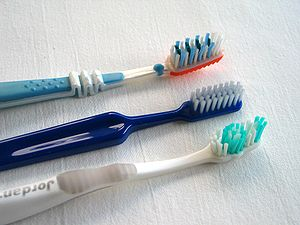 Goods & Services
Consumer:
Producer:
A person who buys a good or service
A person who creates goods or services
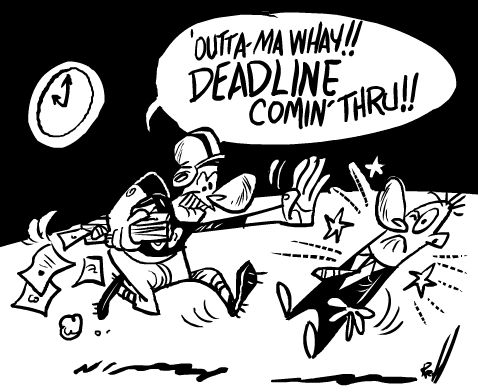 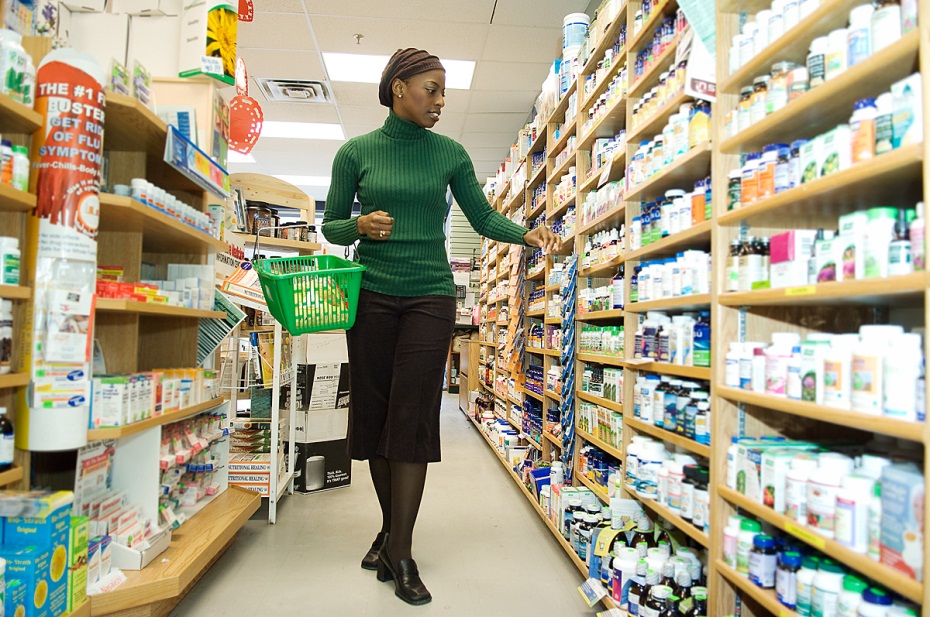 Consumers vs. Producers
Supply
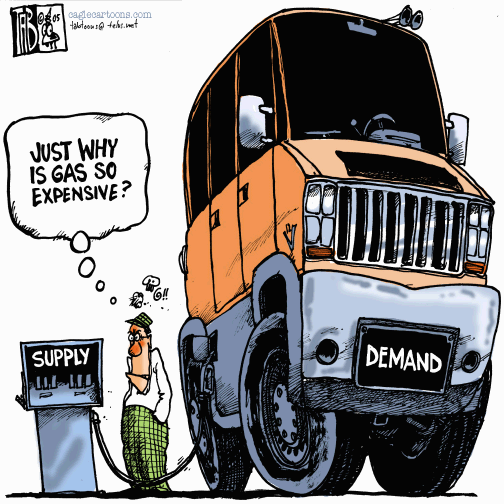 The amount of a good or service that is available for use
Demand
The desire for a certain good or service
Supply & Demand
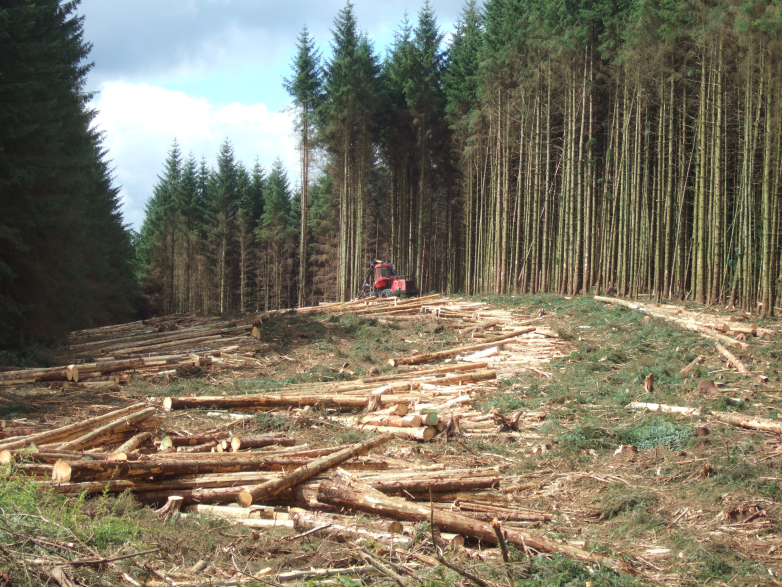 Naturally occurring materials such as coal, fertile land, and water that can be used by man
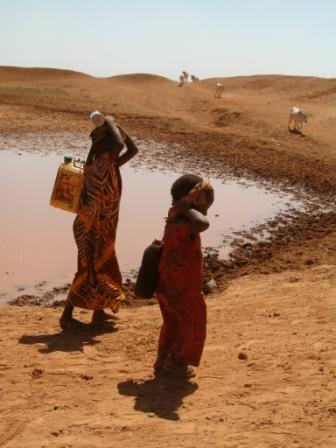 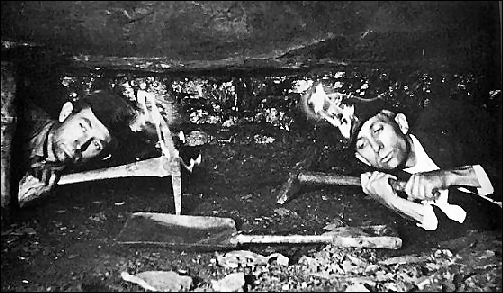 Natural Resources
Unlimited/Renewable
Limited/Nonrenewable
Resources that can be replaced as they are used up:

Soil
Air
Water
Wood
Sunlight
Natural resources that cannot be replaced once they are used up:

Oil
Coal
Gas
Uranium
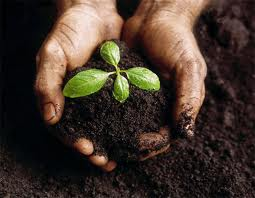 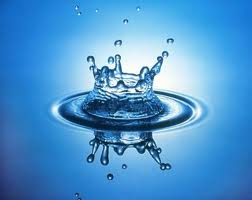 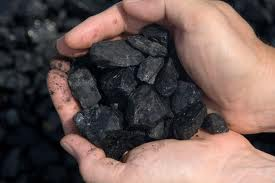 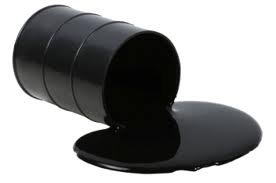 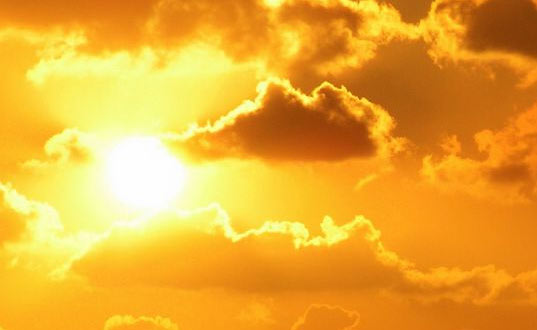 Renewable vs. Nonrenewable                 Resources
Goods made by people and used to produce other goods and services (machines and factories)
Investment in Capital Resources: Business purchases of new plants and equipment
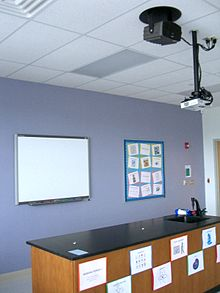 Capital Goods/Resources
Investment in Human Resources: Activities that increase the skills and knowledge of workers
The quantity and quality of human effort directed toward producing goods and services (labor)
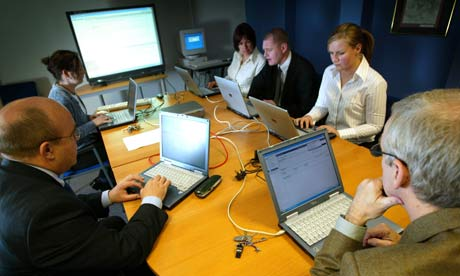 Human Capital/Resources
Resources are limited, so people cannot have all the goods and services they want
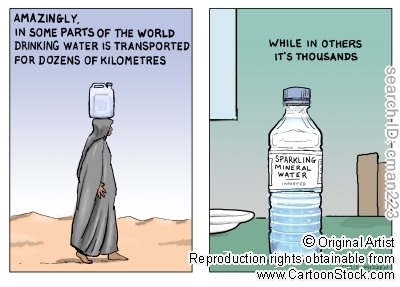 Limited Resources 
+ 
     Unlimited Wants
________________
         SCARCITY!!!
Scarcity
When several or many people work together to produce things, and each person focuses (specializes) on only part of the production—the part that each person has the most skill to complete
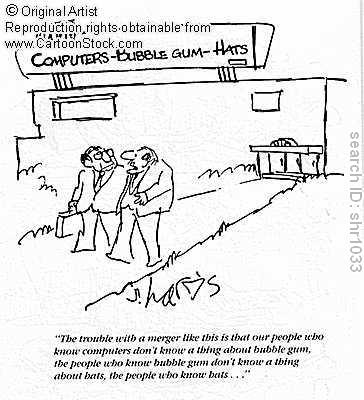 Specialization
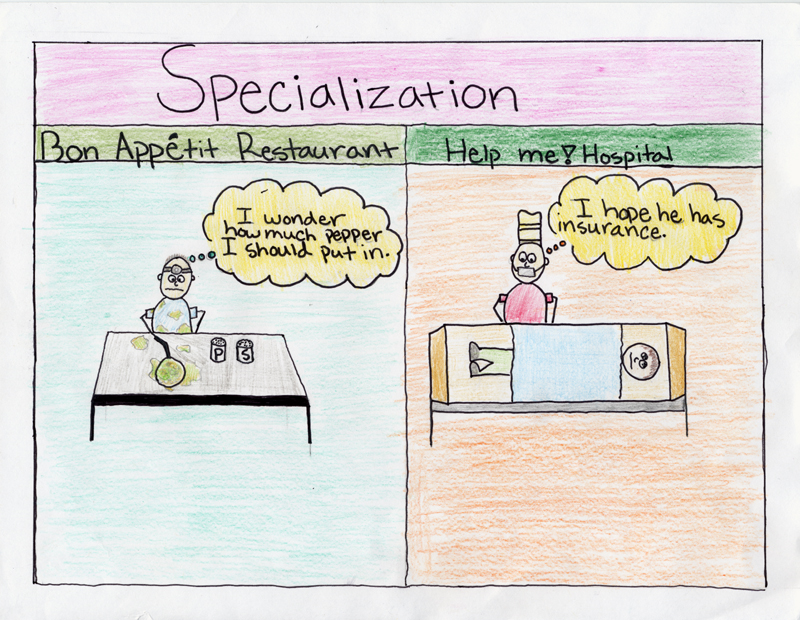 Explains how a country answers the three questions of economics:
1) What to produce?
2) For whom to produce?
3) How to produce?
Traditional
Market
Command
MIXED
Economic System
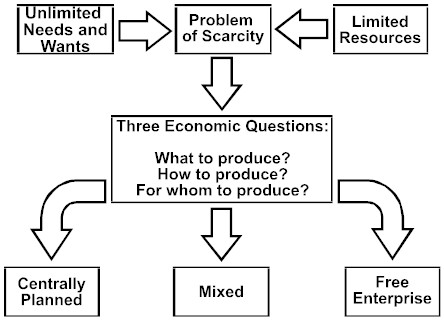 Mixed Economy
Market Economy
Command Economy
Government decides what is produced, who receives goods and services, and how things are produced
Examples: North Korea and Cuba are close to pure command economies
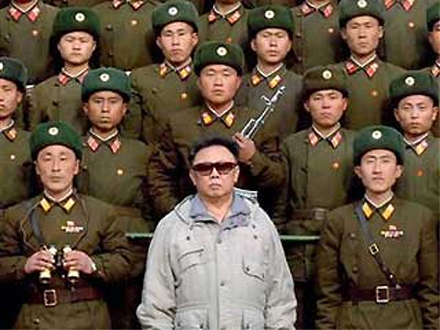 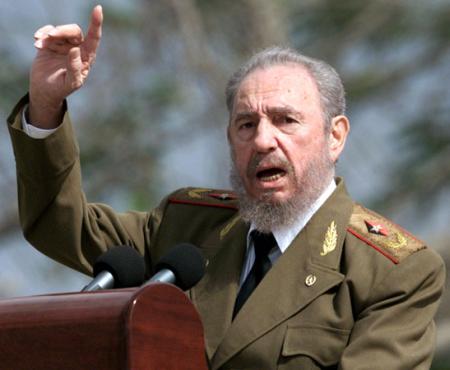 Command Economy
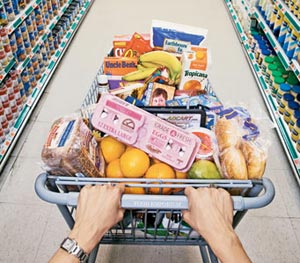 Consumers and producers determine what’s produced, who receives goods/services, and how things are produced (supply & demand)
Also called “capitalism” or “free market”
Encourages entrepreneurs (creators of new businesses)
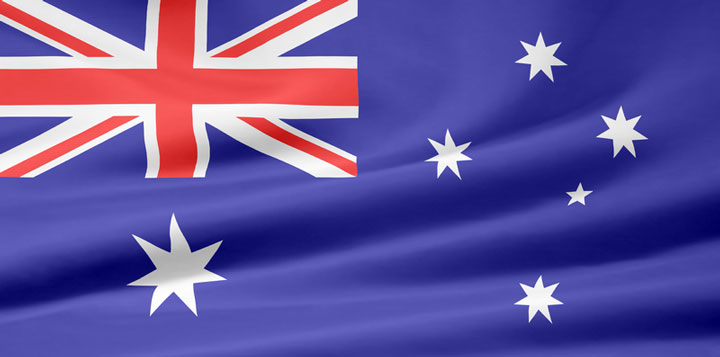 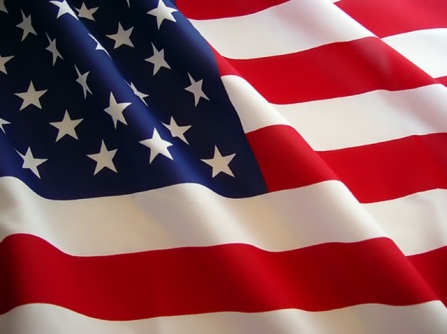 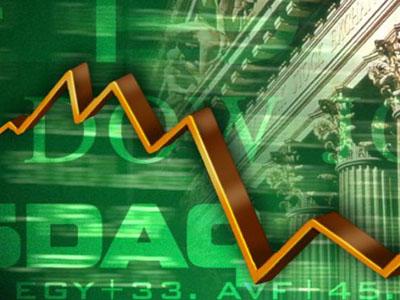 Market Economy
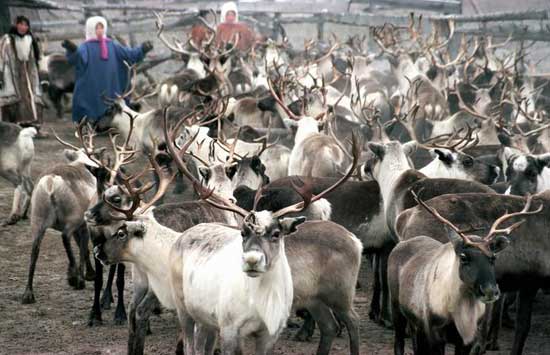 Economic decisions are based on a country’s or society’s customs and habits
Old ways of doing things—hunting or farming
Not common
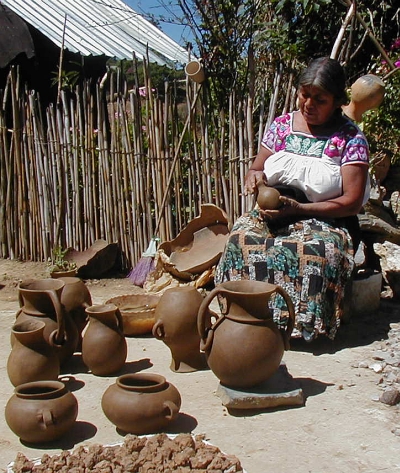 Traditional Economy
When a country combines elements of market and command systems (and sometimes traditional elements as well)
Most societies fall under this category, including ours!
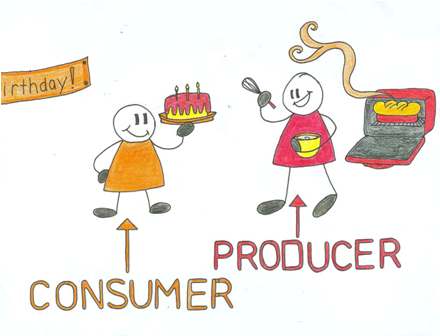 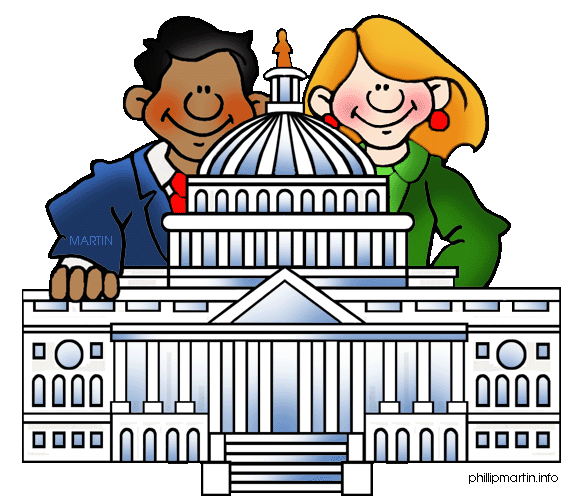 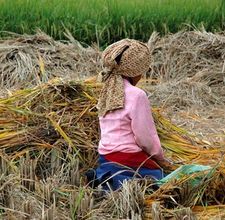 Mixed Economy
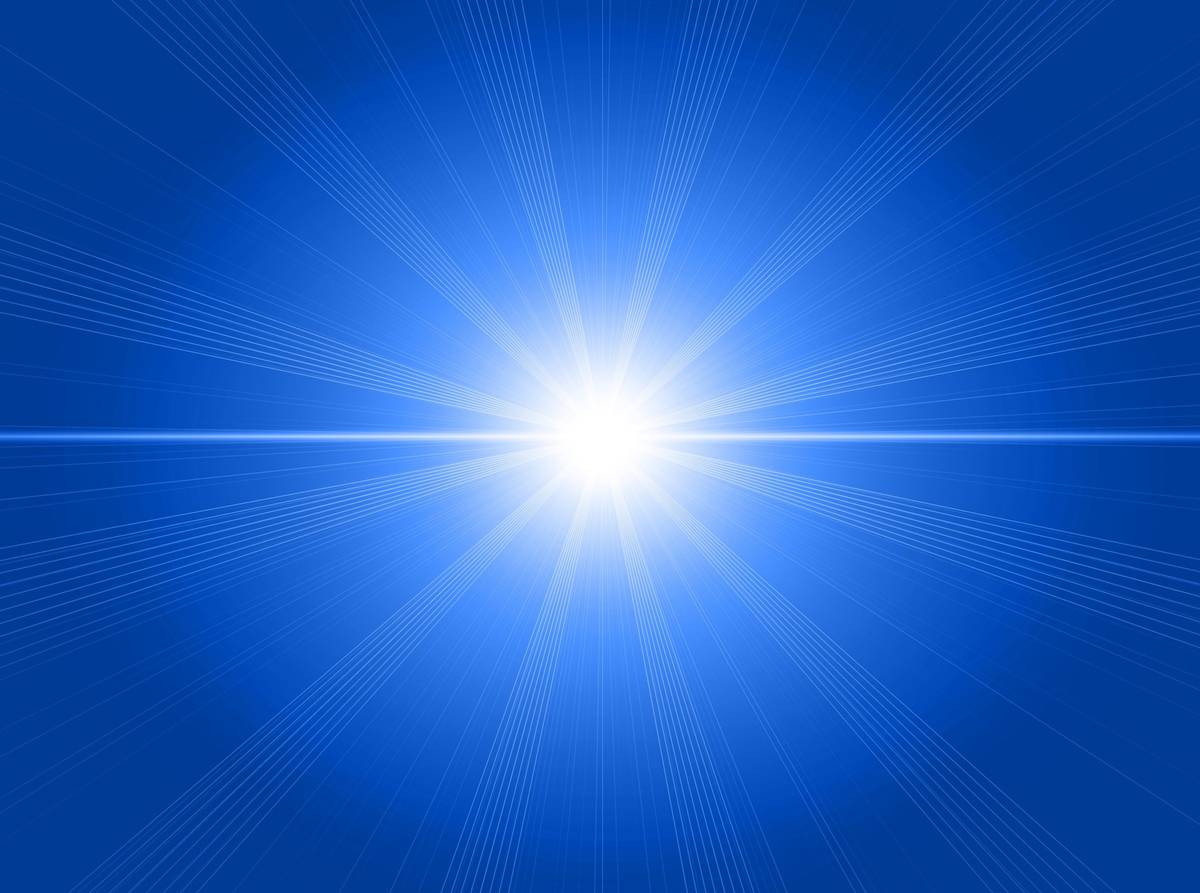 Economic Systems
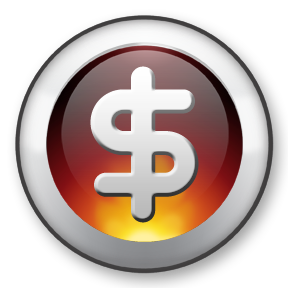 Pure
Market
Pure
Command
Mixed Economy
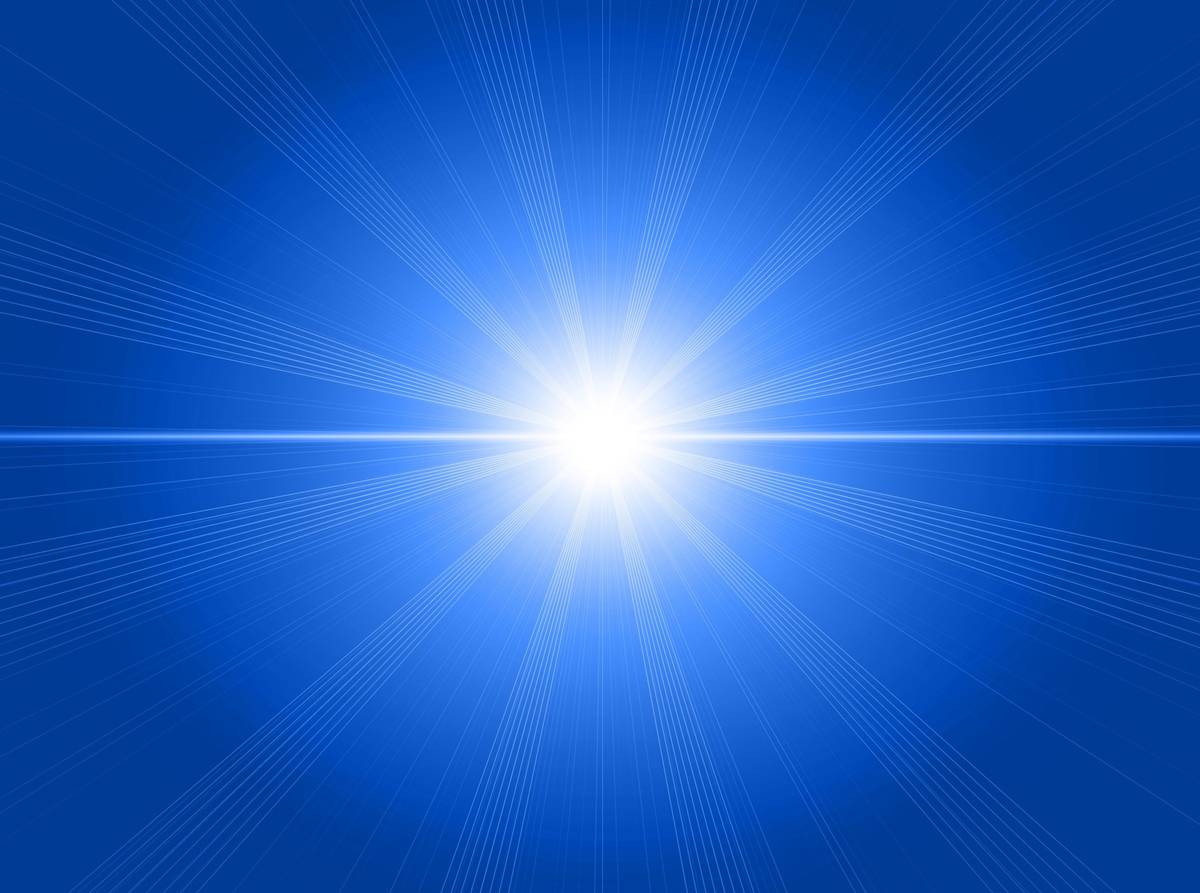 United States
78%
Economic Systems
Japan
73%
China
51%
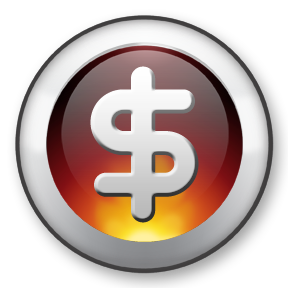 0
100
Pure
Market
Pure
Command
Mixed Economy
[Speaker Notes: 6th Grade- This information is meant to be used in conjunction with the 6th and 7th grade Teacher Notes.  For additional resources, go to GeorgiaStandards.org.  (Note: This is not an expectation for students to memorize numbers, but to understand that factors that influence specific countries to move more towards a command or market economy). The numbering system is based on The Heritage Foundation’s Economic Freedom Index 2009 The Heritage Foundation is a conservative organization that has partnered with the Wall Street Journal for over a decade to evaluate each country based on a set of 10 criteria to determine economic freedom.  Update information using resources listed in the Teacher Notes.]
Gross Domestic Product
Total value of all goods and services produced in a country in a year
Investment in human capital and capital goods usually leads to increased GDP
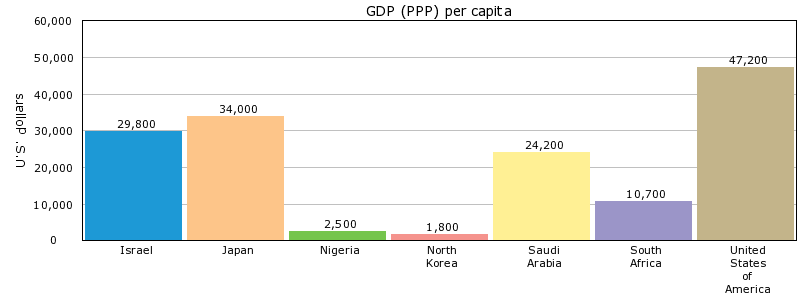 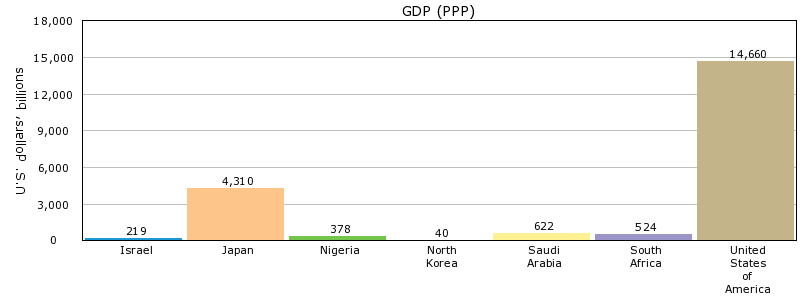 GDP
A person who combines resources to create new businesses
Entrepreneurs + land, labor, and capital = goods and services
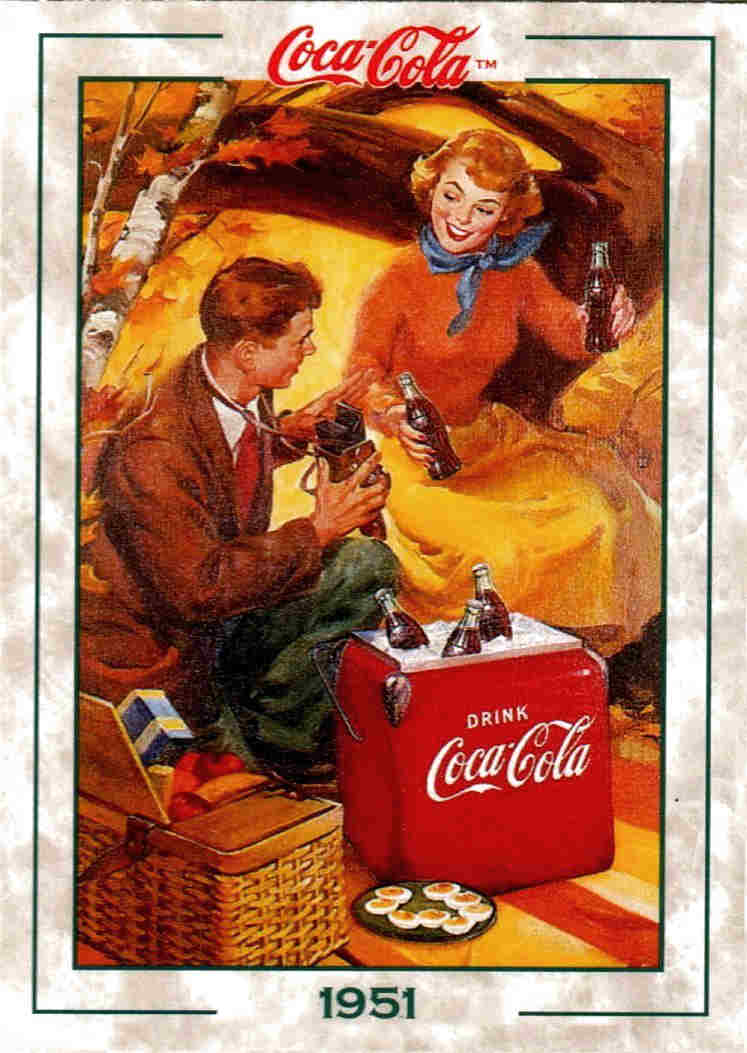 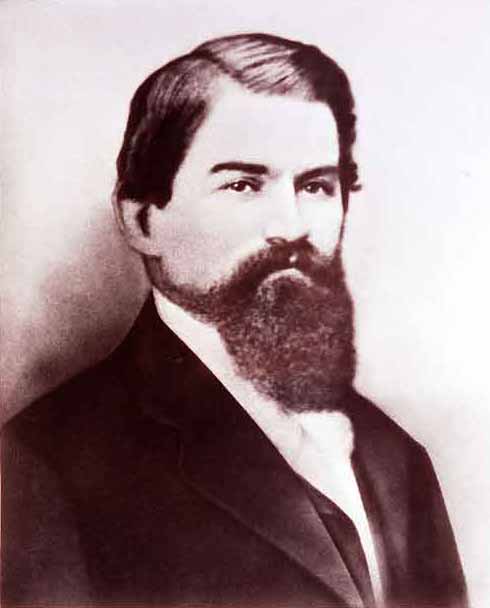 John Pemberton
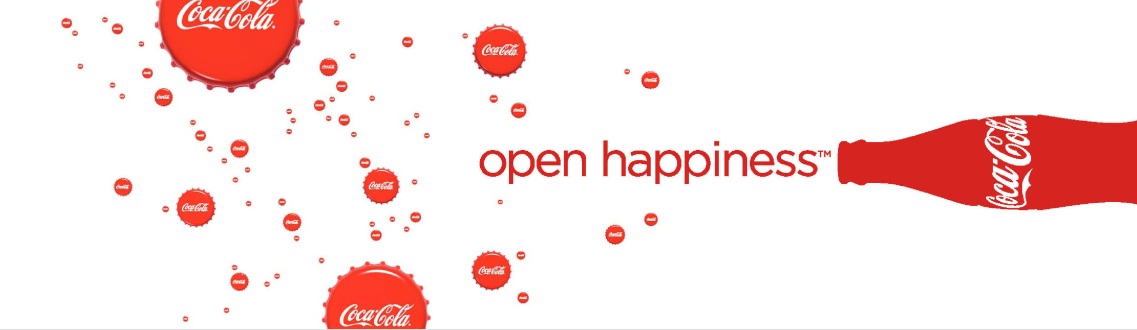 Entrepreneur
Trade = the exchange of goods and services in a market (Domestic—traders inside same country; international—exports and imports)
Exports: Goods produced within one country and sold outside of the country
Imports: Goods/services sold in a country but produced in other countries
Currency = money
Why do we need a system for exchanging currency for international trade?
Trade
Tariff = a tax on imports or exports
Quota = a restriction or limit on the amount of a good that can be imported (government imposed)
Embargo = a government ban on certain imports for political or economic reasons
Trade Barriers
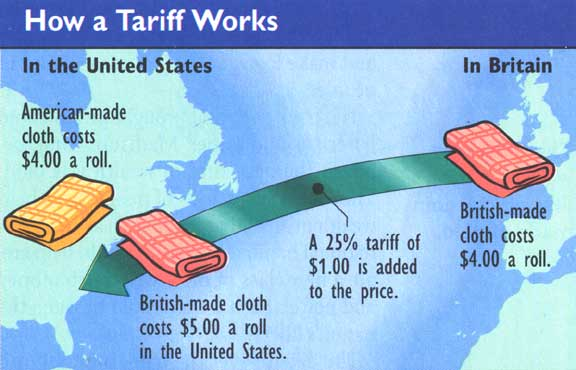 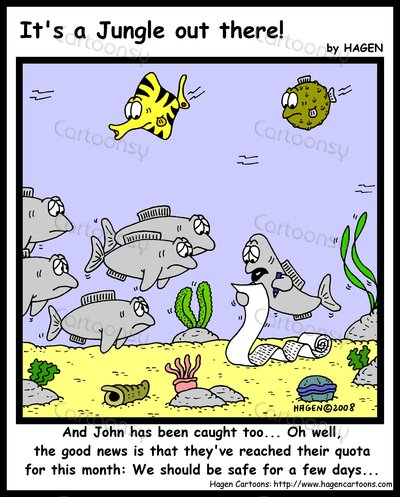 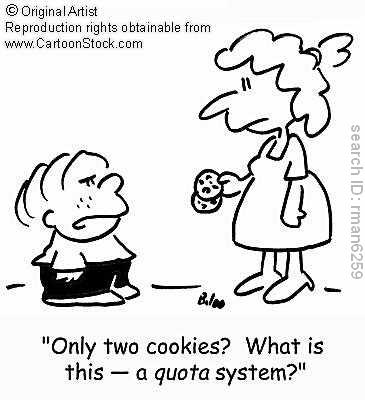 Quota
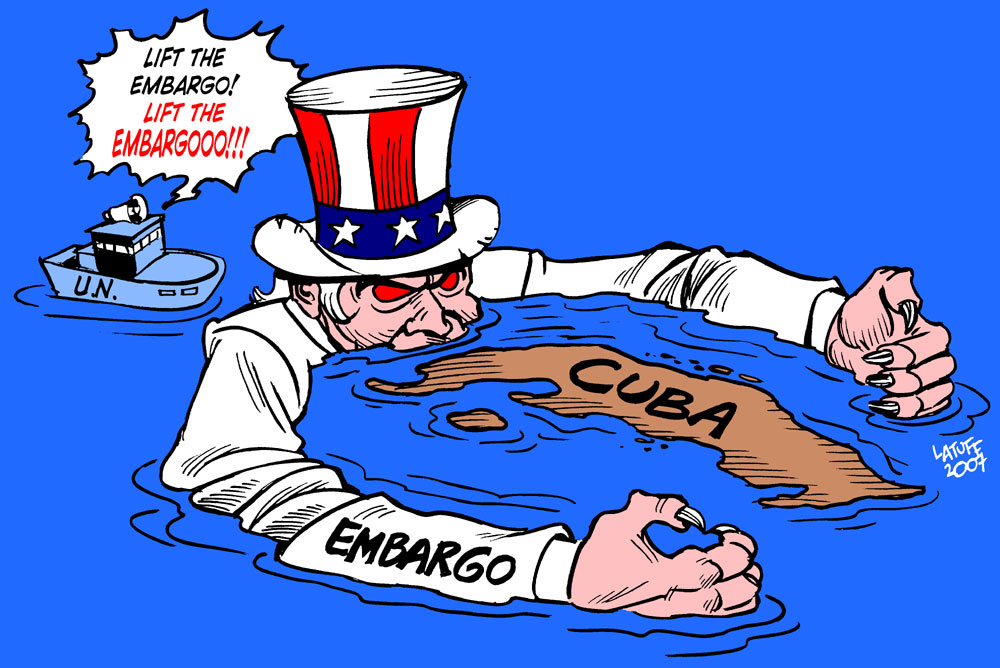 Embargo